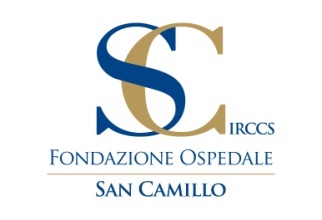 IRCCS SAN CAMILLO - VENEZIA
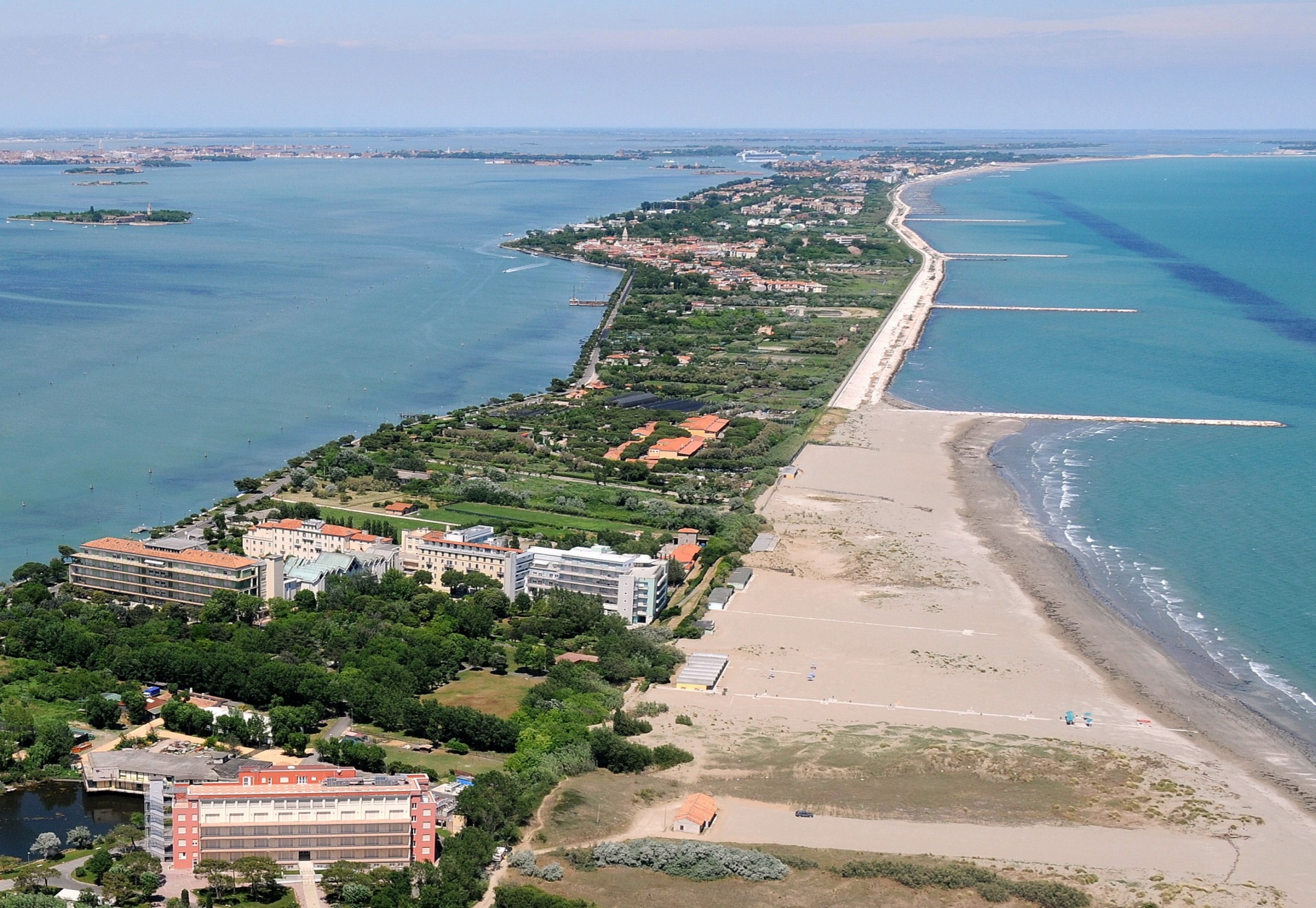 IRCCS
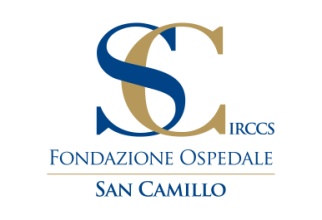 IRCCS SAN CAMILLO – VENEZIA                              LA STORIA
1928 Istituto Elioterapico 
1981 Ospedale Classificato
1994 “Ospedale Specializzato Regionale” per la neuroriabilitazione
2005 Istituto di Ricovero e Cura a Carattere Scientifico (I.R.C.C.S.) specializzato nella disciplina “della neuroriabilitazione motoria, della comunicazione e del comportamento”
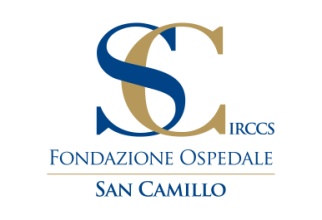 IRCCS SAN CAMILLO – VENEZIA                  L’IRCCS
MISSION 
“ricerca correlata all’assistenza” è  la mission istituzionale degli Istituti di Ricovero e Cura a Carattere Scientifico (IRCCS), un ristretto gruppo di circa 45 ospedali, pubblici e privati, 
con standard di eccellenza nell’assistenza e nella ricerca

RICONOSCIMENTO
2005 inizio - 2010 conferma -  2014 attesa di conferma

TIPOLOGIA RICERCA 
Traslazionale: ricerca biomedica e pre-clinica che produce risultati 
		immediatamente trasferibili alla pratica clinica
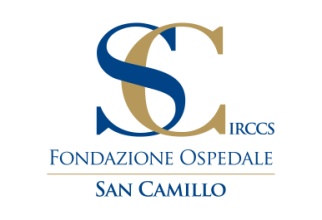 IRCCS SAN CAMILLO – VENEZIA

                             DATI SALIENTI
Posti letto    100 (in prospettiva 115)
  65 cod. 56
  35 cod. 75
Ricoveri        650/anno
Certificazione    UNI EN ISO 9001: 2000
Principali patologie trattate  esiti di trauma cranico e spinale, ictus cerebrale, sclerosi multipla, sclerosi laterale amiotrofica, malattia di Parkinson, neuropatie, neoplasie cerebrali, demenze
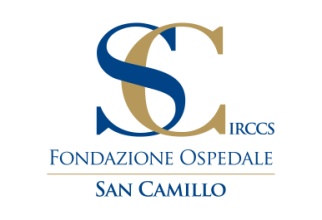 IRCCS SAN CAMILLO – VENEZIA                  SERVIZI AMBULATORIALI
Neurologia
Fisiatria
Cardiologia 
Ortopedia
Urologia
Fisioterapia
Neurofisiopatologia
Neuropsicologia
Diagnostica immagini
Doppler vascolare
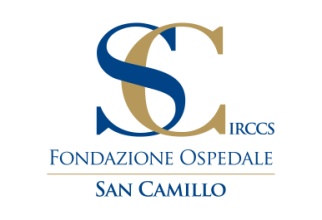 IRCCS SAN CAMILLO – VENEZIA                IL PERSONALE
Medici			16	
Psicologi		  	  5
Fisioterapisti		45
Logopedisti			  8
Infermieri			49	
Operatori			68
Altro			24

Ricercatori			50
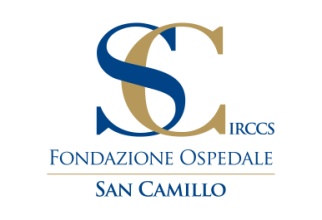 IRCCS SAN CAMILLO – VENEZIA                 LE LINEE DI RICERCA
1 Presupposti neurobiologici del recupero funzionale
2 Neurofisiologia clinica 
3 Neurofarmacologia e riabilitazione 
4 Telemedicina e riabilitazione 
5 Riabilitazione neuropsicologica e  comportamentale 
6 Tecnologie innovative e riabilitazione
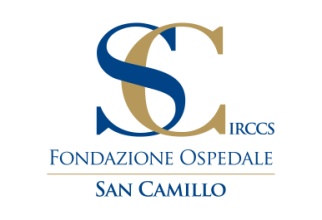 IRCCS SAN CAMILLO – VENEZIA
               I LABORATORI DI RICERCA
Cinematica e Robotica
Neurofisiologia
Neurobiologia Molecolare
Neurochimica e Neurofarmacologia
Malattie Neuromuscolari
Neuropsicologia
Neuroimaging Funzionale
Malattia di Parkinson e disturbi del movimento
IRCCS SAN CAMILLO – VENEZIA
                 ELEMENTI CARATTERIZZANTI
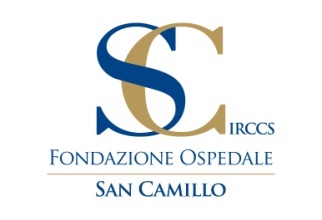 Teleriabilitazione
Realtà virtuale
Brain Computer Interface – BCI
Riabilitazione del neglect
Riabilitazione dell’afasia e del calcolo
MicroRNA
Controllo di bracci robotici in riabilitazione
Risonanza funzionale
Stimolazione elettrica corticale
Magnetoencefalografia
IRCCS SAN CAMILLO – VENEZIA

PRINCIPALI COLLABORAZIONI INTERNAZIONALI
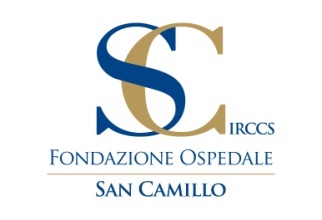 MIT Massachusetts Institute of Technology - USA 

Department of Human Brain and Cognitive Science
Prof. Emilio Bizzi

Universitat Tübingen - Germany
Institute of Medical Psychology and Behavioural Neurobiology
Prof. Niels Birbaumer


University of Sheffield - UK
Department of  Neuroscience in the Medical School 
Prof.ssa Annalena Venneri


  University College London - UK
   Institute of Cognitive Neuroscience 
Prof. Brian Butterworth
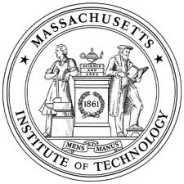 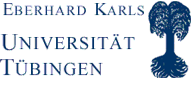 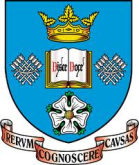 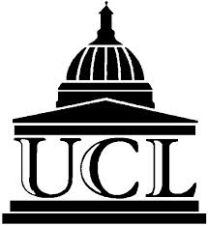 IRCCS SAN CAMILLO – VENEZIA                  IL CONTESTO AMBIENTALE
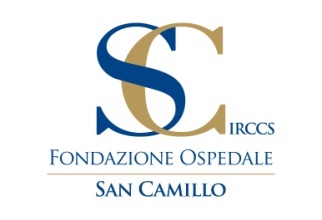 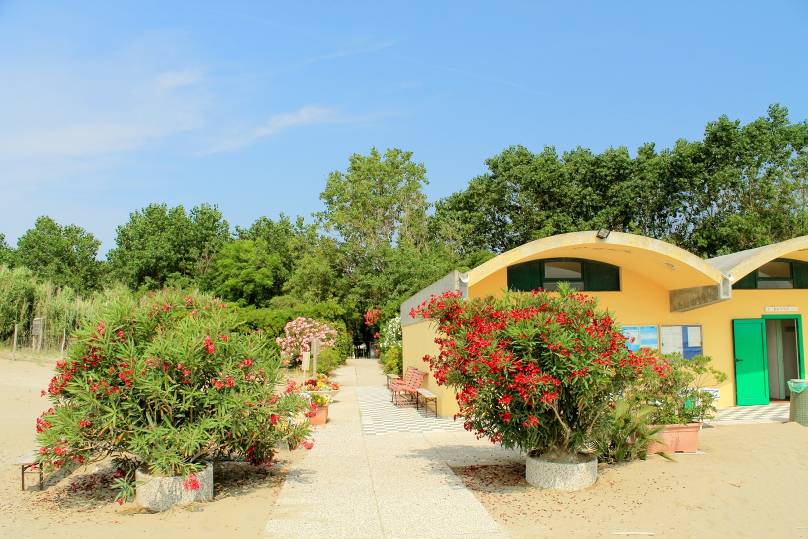 tra laguna e mare 
con ampia spiaggia privata 
parco di oltre 20.000 mq


	

	da cui …
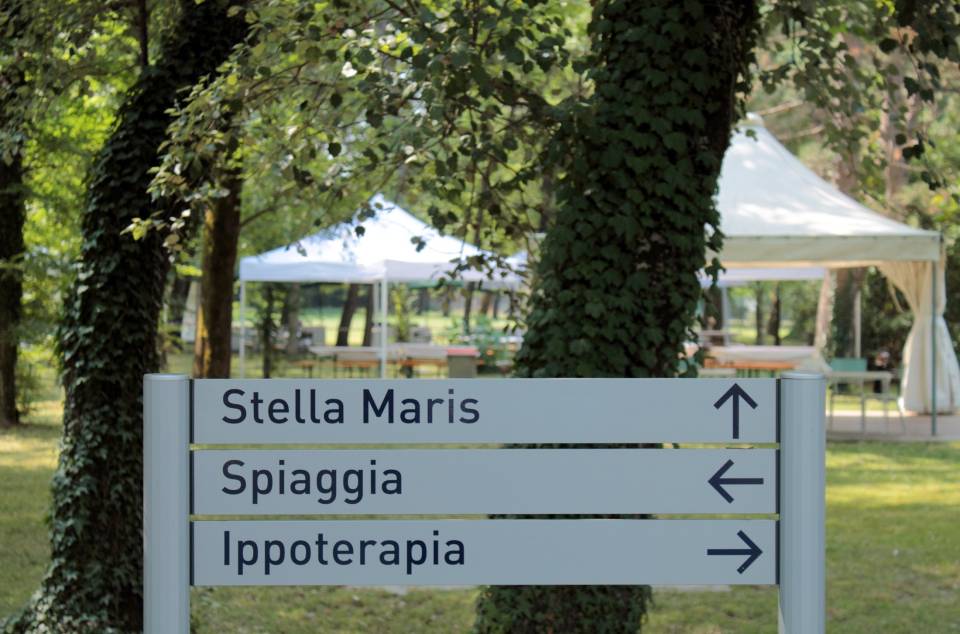 IRCCS SAN CAMILLO – VENEZIA                  IL CONTESTO AMBIENTALE
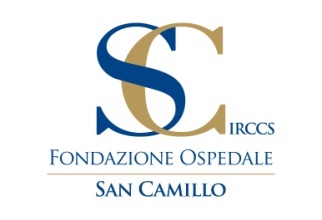 da cui …
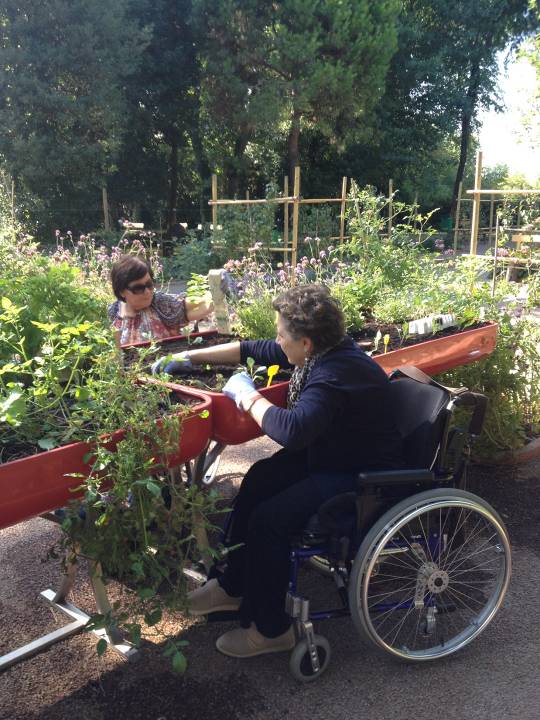